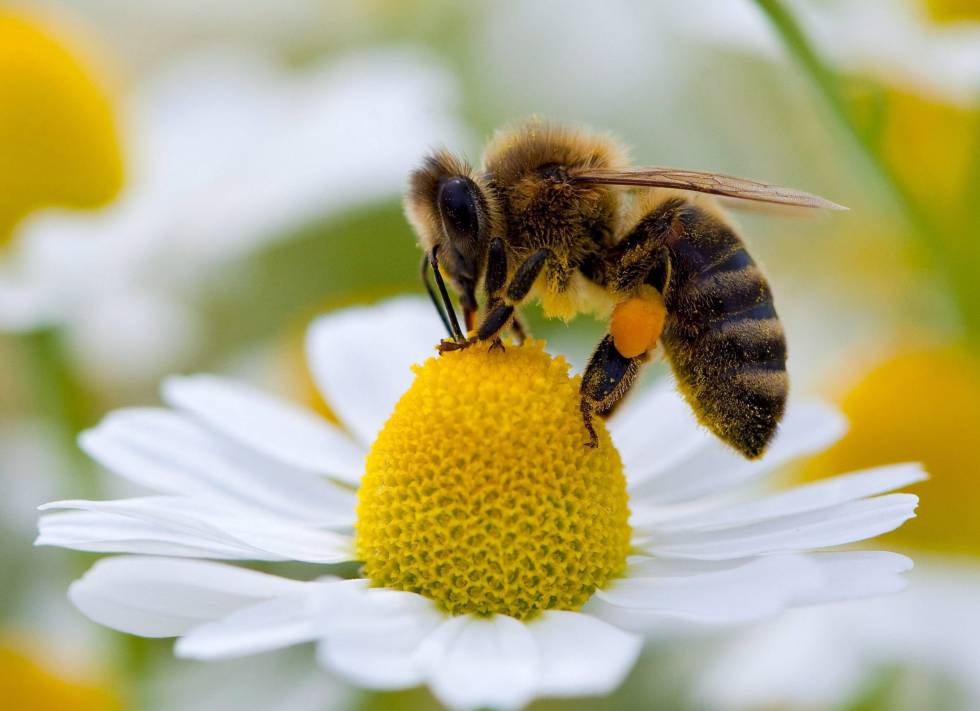 20 DE MAYO
DÍA MUNDIAL DE LAS ABEJAS
#COMPROMISOCONLASABEJAS
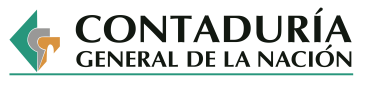 ¡NUESTRA CULTURA: PROTEGER EL MEDIO AMBIENTE!